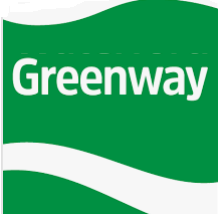 Greenway Car ParksPart 8 Planning to Commence in coming weeks:3 Car Parks in County Kilkenny:	1. Ferrybank;	2. Glenmore;	3. Boat Yard, New Ross.
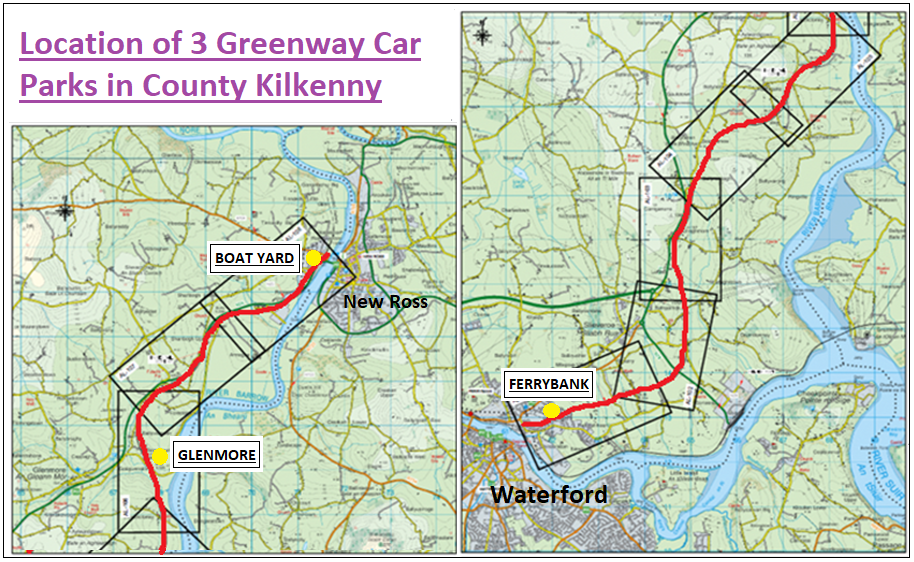 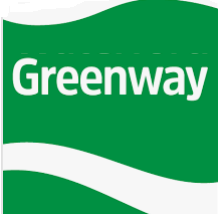 Greenway UpdateGreenway Part 8 Approved: March 2018.Funding Approved: €8m in June 2019 - National Greenway Fund.Detailed Design: To be completed end July. Contract to lift sleepers and track: To commence this week.Animation programme: with 2 LEADER companies.Abandonment Order: CIE Board to meet to approve in August.